Moving Toward Demand-Based Residential Rates
NASUCA Annual MeetingAustin, TexasNovember 10, 2015
Scott J. Rubin, Attorney + Consultant
333 Oak Lane + Bloomsburg, PA 17815
Office: (570) 387-1893 + Cell: (570) 850-9317
scott.j.rubin@gmail.com
Bonbright’s Rate Design Principles
Practicality (simple, understandable, ability to implement, and acceptable to the public)
Clarity in its interpretation
Effectiveness in yielding the total revenue requirement
Stability in revenues from year to year
Continuity of rates, including the concept of gradualism
Fairness in relation to the cost of serving different types of customers 
Avoidance of undue discrimination among similarly situated customers
Encouragement of efficient consumption practices
2
Scott J. Rubin
11/10/2015
One Thing …
with apologies to Jack Palance and Billy Crystal
Curly: Do you know what the 
secret of rate design is?
Curly:  This.
Mitch:  Your finger?
Curly:  One thing.  Just one thing.  You stick to that and the rest don't mean shit.
Mitch:  But, what is the "one thing?"
Curly:  Customers.  You must analyze the impact on real customers.
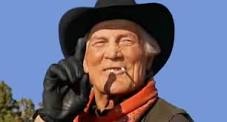 3
Scott J. Rubin
11/10/2015
The Problem
For electricity and gas distribution service, essentially all costs are either customer-related or demand-related
Most existing residential rate designs have two components: customer charge and usage charge
Neither of those is precisely equal to (or proportional to) a customer’s demand
Annual usage is correlated with demand, but the correlation may be weak (especially for high off-season use, like electric space heating)
Collecting demand-related costs in the customer charge (same amount per customer) is not consistent with cost causation
Is there a better way to design residential rates consistent with cost causation?
4
Scott J. Rubin
11/10/2015
Some examples based on real data
Actual data for 77,000 residential electricity customers in Climate Zone 5 (green area): summer cooling load and some electric space heating
	Data set has monthly kWh and annual coincident peak kW
	Monthly demands estimated from DOE residential demand curves
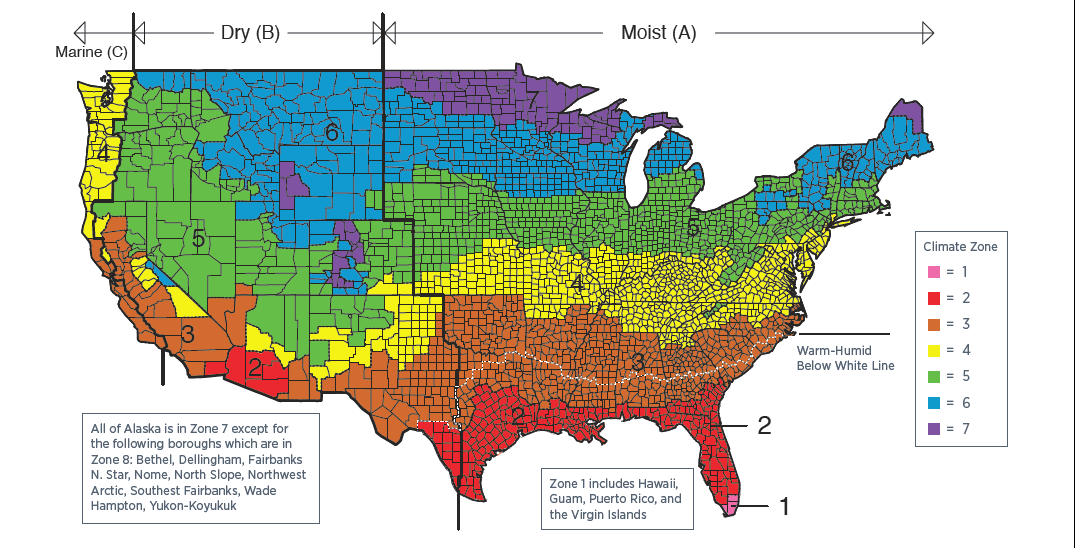 5
Scott J. Rubin
11/10/2015
Relationship Between Annual Peak Demand and Annual Energy Consumption
There is a positive, but weak, correlation between annual energy usage and contribution to the annual system peak
R2 = 0.419
ρ < 0.001
6
Scott J. Rubin
11/10/2015
Some Rate Design Options for Collecting Demand-Related Distribution Costs
All options include a customer charge for customer-related costs (metering, billing, call center, etc.)
Uniform per-kWh charge (“All kWh”)
Split between fixed charge (60%) and per-kWh charge (40%) (“Split”)
Demand charge based on previous year’s annual peak (“Annual Demand”)
Demand charge based on monthly (billing) demand (“Billing Demand”)
Seasonal per-kWh rates (higher rates in peak season) (“Seasonal” and “All Summer”)
7
Scott J. Rubin
11/10/2015
Evaluation of Options
Rates and revenue requirement are hypothetical
Assume that the Annual Demand option represents the actual allocated cost of serving each customer
Evaluate other options against that measure of cost
Closer R2 is to 1.0, closer the option comes to matching each customer’s revenues with its cost of service
Real world will be more complex 
COSS may include multiple measures of demand for different types of costs (4 CP, NCP, etc.)
Concerns with specific customer segments (e.g., low-income, electric space heating)
8
Scott J. Rubin
11/10/2015
How Well Does Each Rate Design TrackEach Customer’s Cost of Service?
9
Scott J. Rubin
11/10/2015
“Billing Demand” Revenues Compared to Cost of Service
R2 = 0.426
Many bills greatly above cost
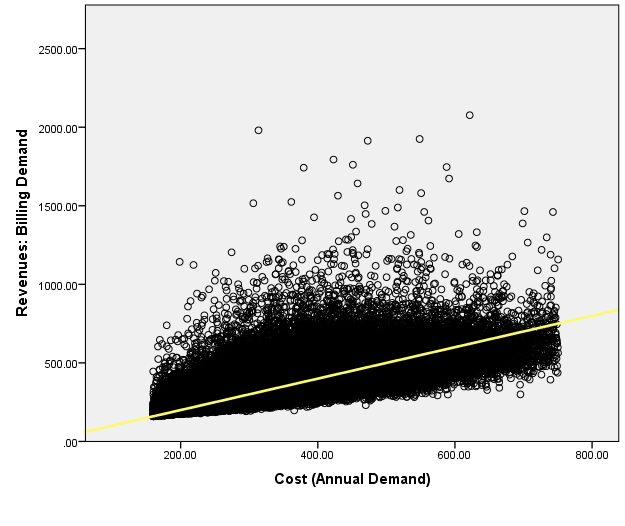 Line is revenue = cost
10
Scott J. Rubin
11/10/2015
“All Summer” Revenues Compared to Cost of Service
R2 = 0.846
Much closer match between revenues and costs
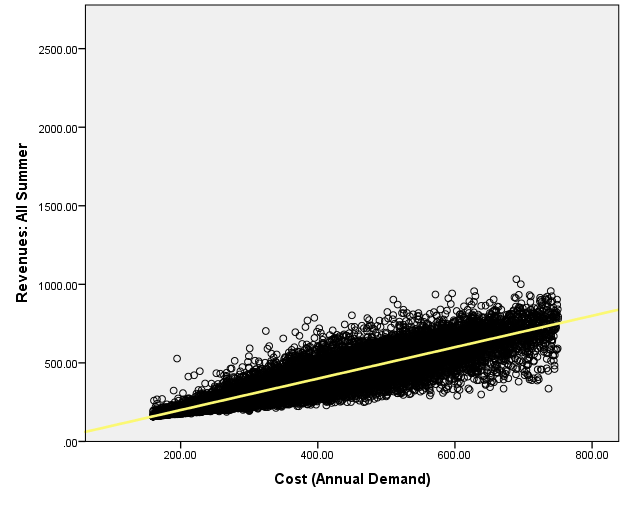 Line is revenue = cost
11
Scott J. Rubin
11/10/2015
What are the Impacts on Customers’ Bills?
12
Scott J. Rubin
11/10/2015
Bill Impacts: Billing (Monthly) Demand
In this data set, rates based on billing demand cause significant bill changes, but almost no improvement in ability to track cost causation (R2 of 0.426 vs. 0.419 under All kWh rate)
13
Scott J. Rubin
11/10/2015
Bill Impacts: Seasonal kWh Rate
In this data set,  seasonal kWh rates (summer rate that is twice the winter rate) improves the relationship of rates to cost (R2 of 0.550 vs. 0.419 under All kWh rate) without causing extreme bill impacts
14
Scott J. Rubin
11/10/2015
Conclusions
Actual customer data must be analyzed to evaluate the impact of different rate design options
Rate impacts might surprise you (in this analysis, for example, essentially no improvement in cost relationship when move to rates based on billing demand)
Goal is to move toward a rate design that improves the relationship to cost without causing drastic changes in annual bills
Remember the One Thing:  Customers.  Get data for each customer and analyze the actual bill impacts (and relationship to cost) of different rates design options
15
Scott J. Rubin
11/10/2015
Read More About It
Paper forthcoming in The Electricity Journal:
Moving Toward Demand-Based Residential Rates, by Scott J. Rubin
http://dx.doi.org/10.1016/j.tej.2015.09.021
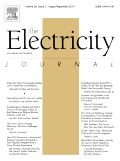 16
Scott J. Rubin
11/10/2015